Цепь питания водоёма:
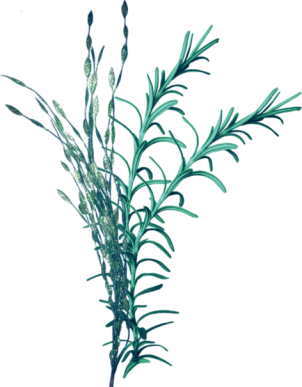 А теперь давайте проверим наши знания:
Четвёртый лишний:
Рогоз
Осока
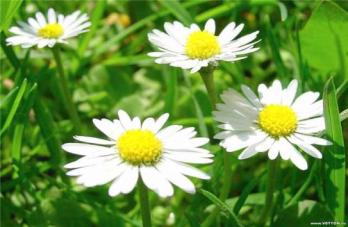 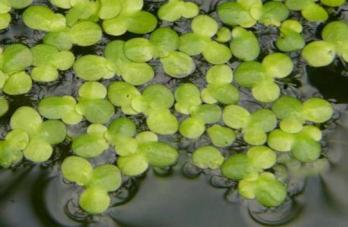 Ромашка
Ряска
Четвёртый лишний:
Ондатра
Заяц
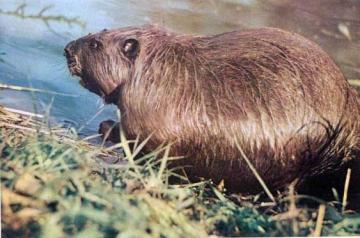 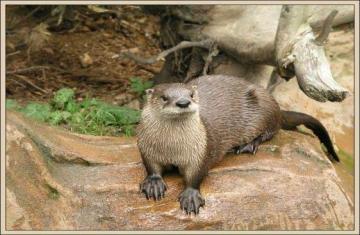 Бобр
Выдра
Четвёртый лишний
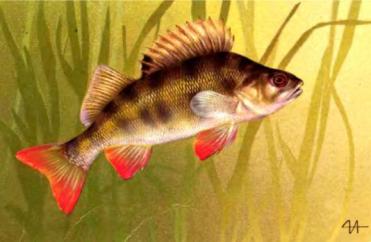 Окунь
Карась
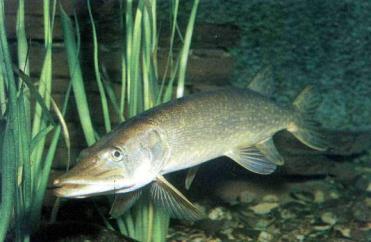 Щука
Дельфин
Строителями хаток и плотин  на пресных водоёмах являются:
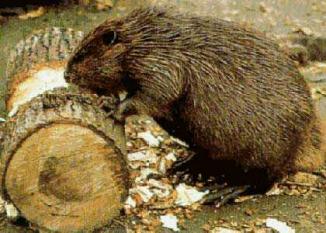 а). люди
в). цапли
б). бобры
Хищниками пресных водоёмов являются:
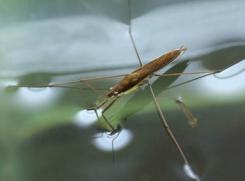 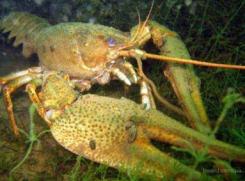 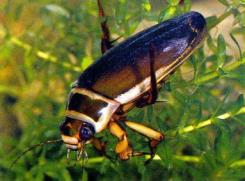 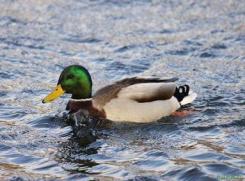 а). прудовик, карась
б). водомерка, жук-плавунец
в). речной рак, утка
Соедините точки между собой по порядку, и у вас получатся обитатели водоёмов:
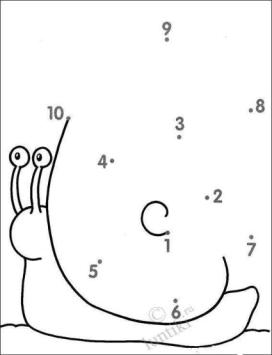 Молодцы!
Как люди могут нарушить природное равновесие в водоёме?
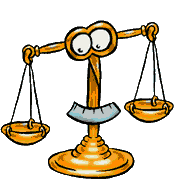 1. Предприятия сбрасывают в реки яды и химикаты. От этого гибнет рыба.
2. Навоз смывается дождями в воду и отравляет рыбу.
3. Мусор, выбрасываемый в водоем, загрязняет его и убивает обитателей.
4. Из-за вредных выбросов в воздух образуются кислотные дожди, которые попадают в водоём, вызывая гибель рыбы.
Поставь себя на место планеты!
Не рвите  водные растения, любуйтесь их красотой в водоеме!
Нельзя в водоемы спускать загрязнённые воды!
Рыбу ловить только удочками и в определенное время!
Не бросать мусор в водоём!
И только тогда нас будет окружать вот  такая красота!
Берегите водоёмы Земли!
Список использованной литературы:1. Дмитриева О.И., Поурочные разработки по курсу «Окружающий мир» Москва «ВАКО», 2009.2. Интернет ресурс:  http://ekol-ush.narod.ru/08.htm3. Интернет ресурс: http://shkolazhizni.ru/archive/0/n-4256/4. Интернет ресурс:  http://www.ebio.ru/eko02.html5. Интернет ресурс: http://www.ecologylife.ru/6.  Интернет ресурс:  http://www.moi-universitet.ru  7. Экология, здоровье и природопользование в России / Под. ред. Протасова В.Ф. - М. 1995.